Test Stand Assembly   10.12.15
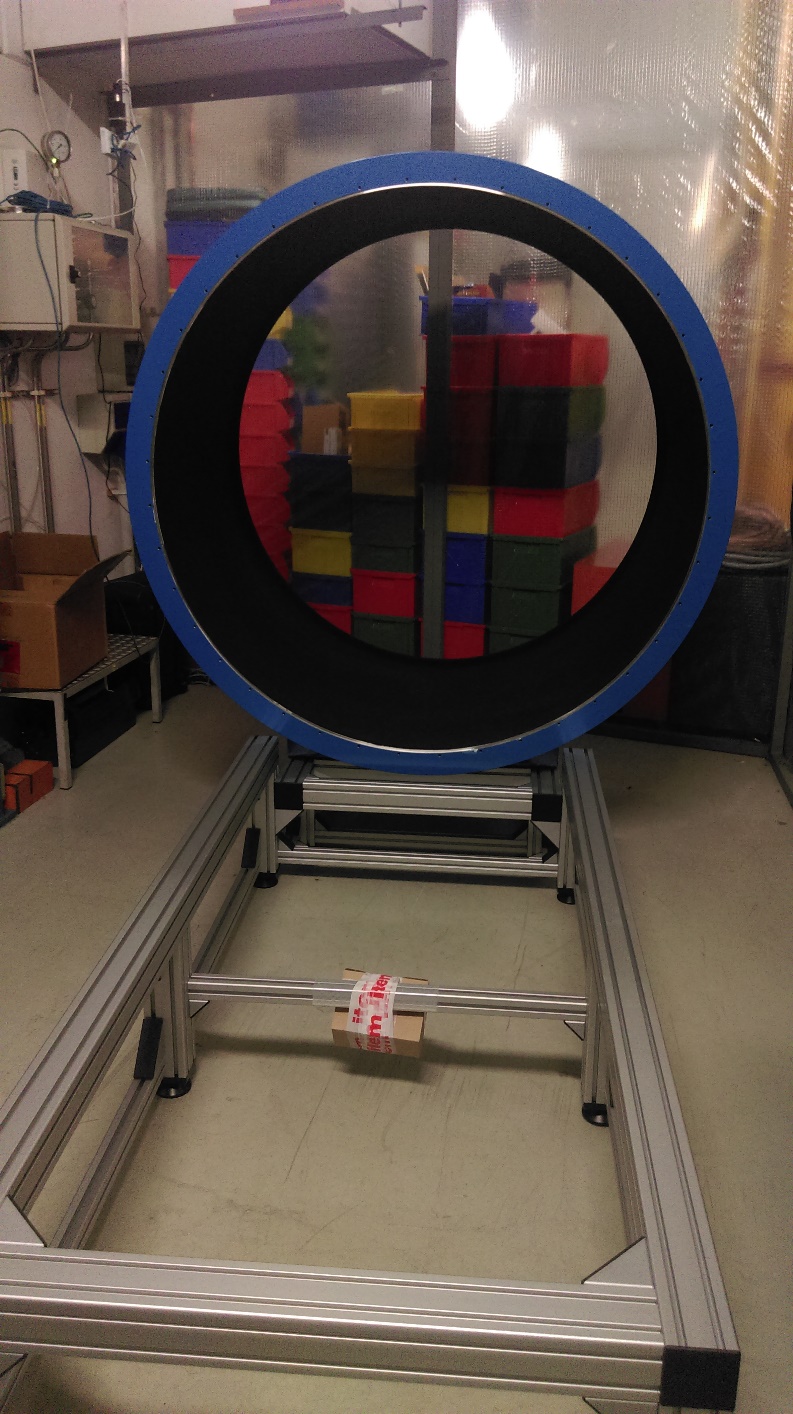 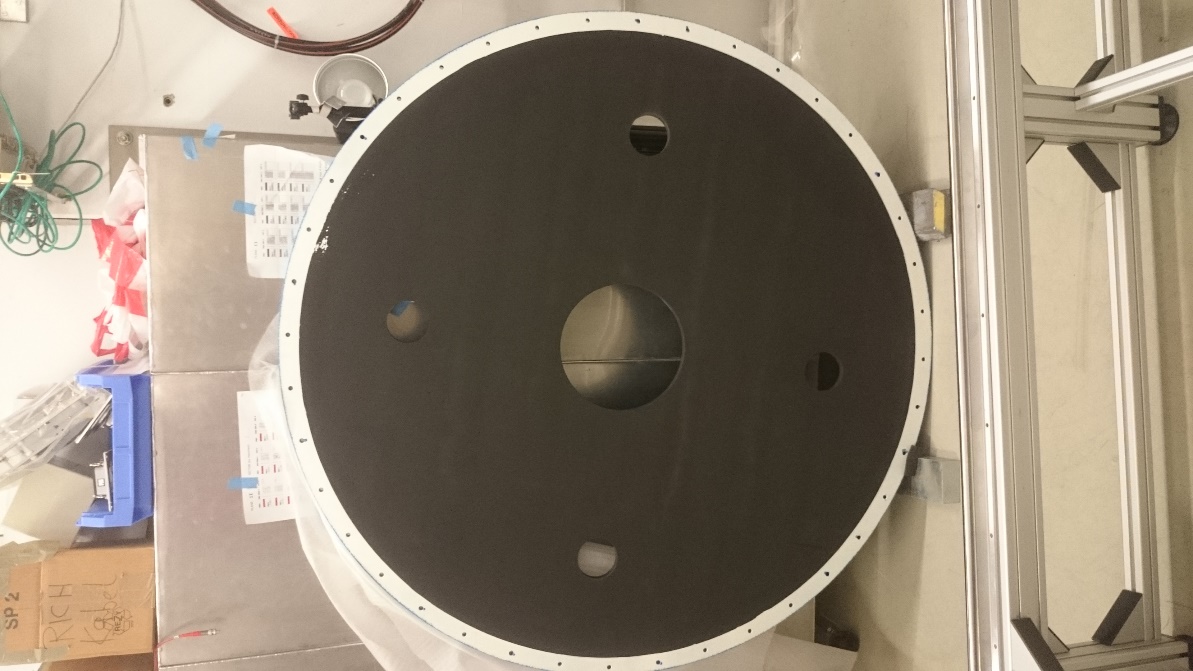 Tank

Instrumentation 
Flange


Access ports
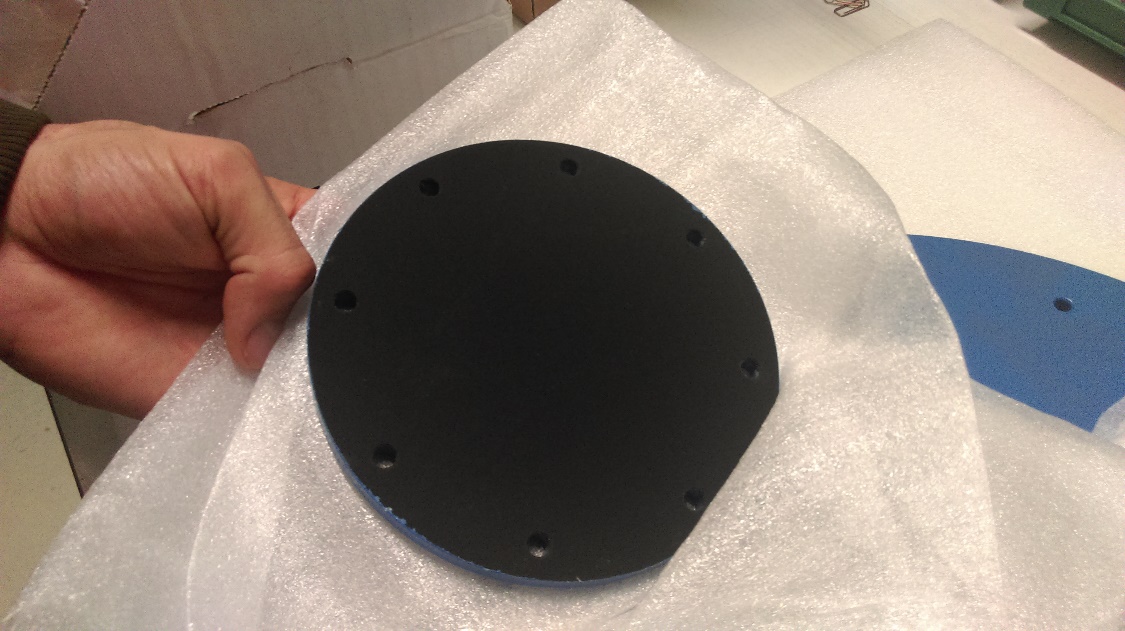 Test Stand Assembly   10.12.15
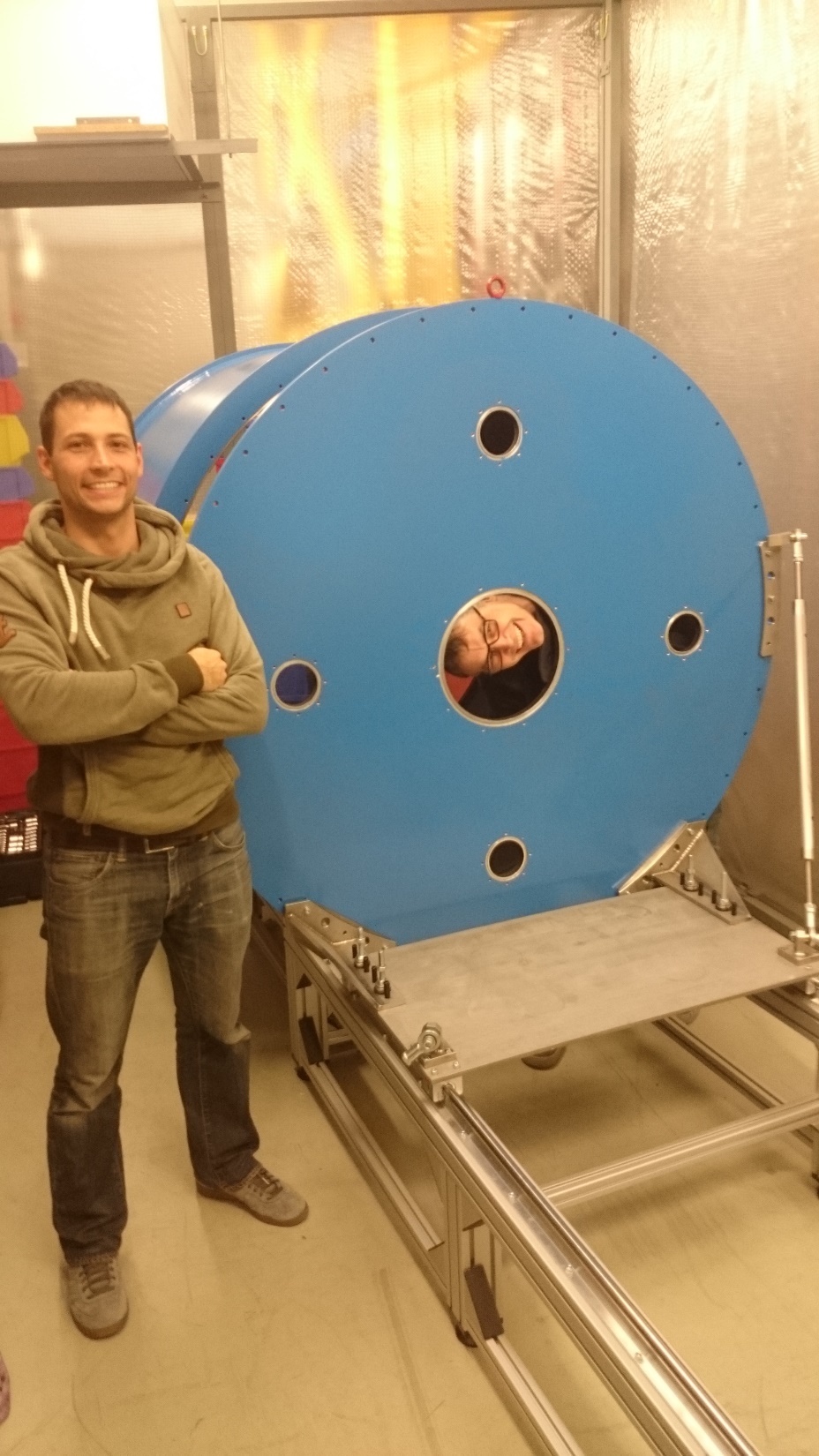 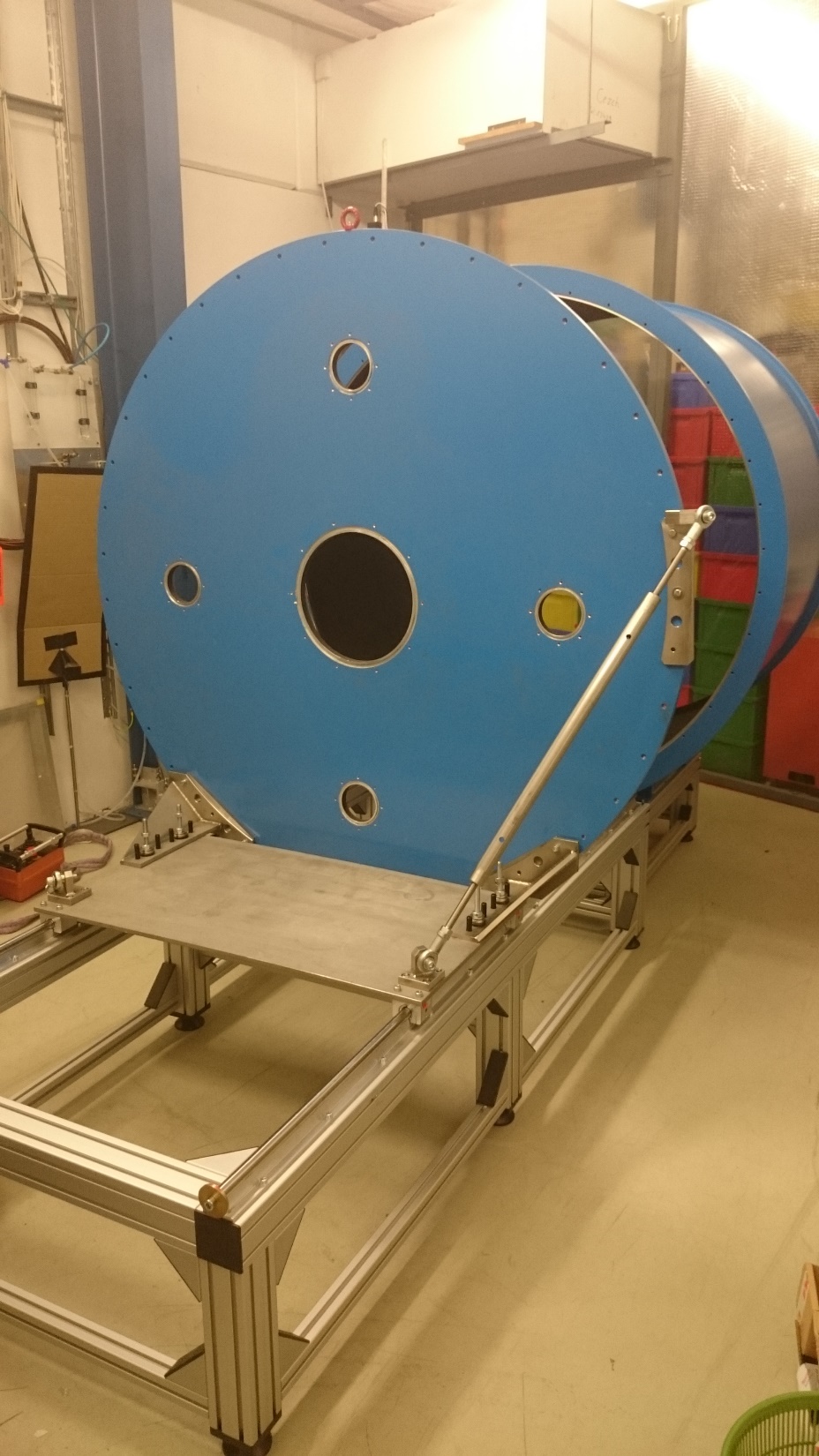 Test Stand Assembly   10.12.15
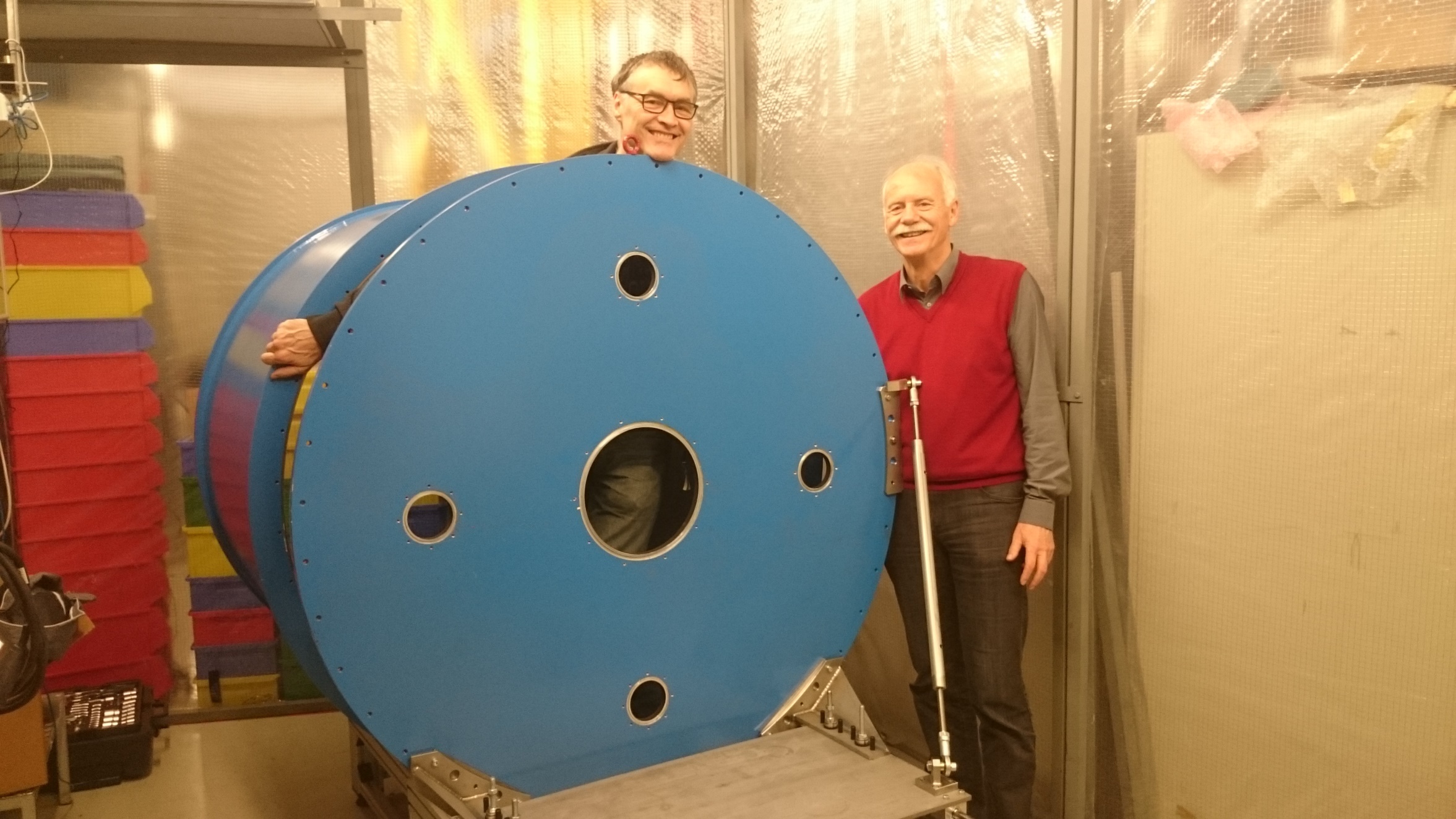